MICE Spectrometer Solenoid Update
Mark Palmer
FNAL
September 4, 2015
Current Status:  SSU
SSU
A center coil problem was discovered during initial checkout in July
Isolated
Magnet warm-up was initiated
As of July 28th, the issue had been identified as a cross-wiring of the Center Coil leads 
NOTE: 1st SS delivered to RAL and further feed-through and lead issues identified with second magnet
Cross-wire occurred during retrofit of feed-throughs, HTS leads, and thermal connections on this magnet, which were carried out at RAL
Magnet warm checks carried out successfully
Magnet pumpout and cool-down initiated
Magnet was cold on Sunday, August 23rd
Magnet cold checks carried out successfully
Training resumed on Wednesday, August 26th
6 training quenches completed
Maximum current attained:  235 Amps
Mark Palmer | MAP Weekly Meeting
2
September 9, 2015
Mark Palmer | MAP Weekly Meeting
3
September 9, 2015
Current Status:  SSD
SSD
Magnet training carried out in July
5 training quenches + 1 ramp-down quench completed
Maximum current attained:  212 Amps
Current issues:
Missing voltage tap
Need dI/dt signal to properly protect SC leads
Ground fault circuit has a fault
Need to diagnose
Mark Palmer | MAP Weekly Meeting
4
September 9, 2015
SSD Training Quench
Mark Palmer | MAP Weekly Meeting
5
September 9, 2015
Quench History
Currents shown are 
for the Center Coil 
of each magnet
Mark Palmer | MAP Weekly Meeting
6
September 9, 2015
SSD Training Quench
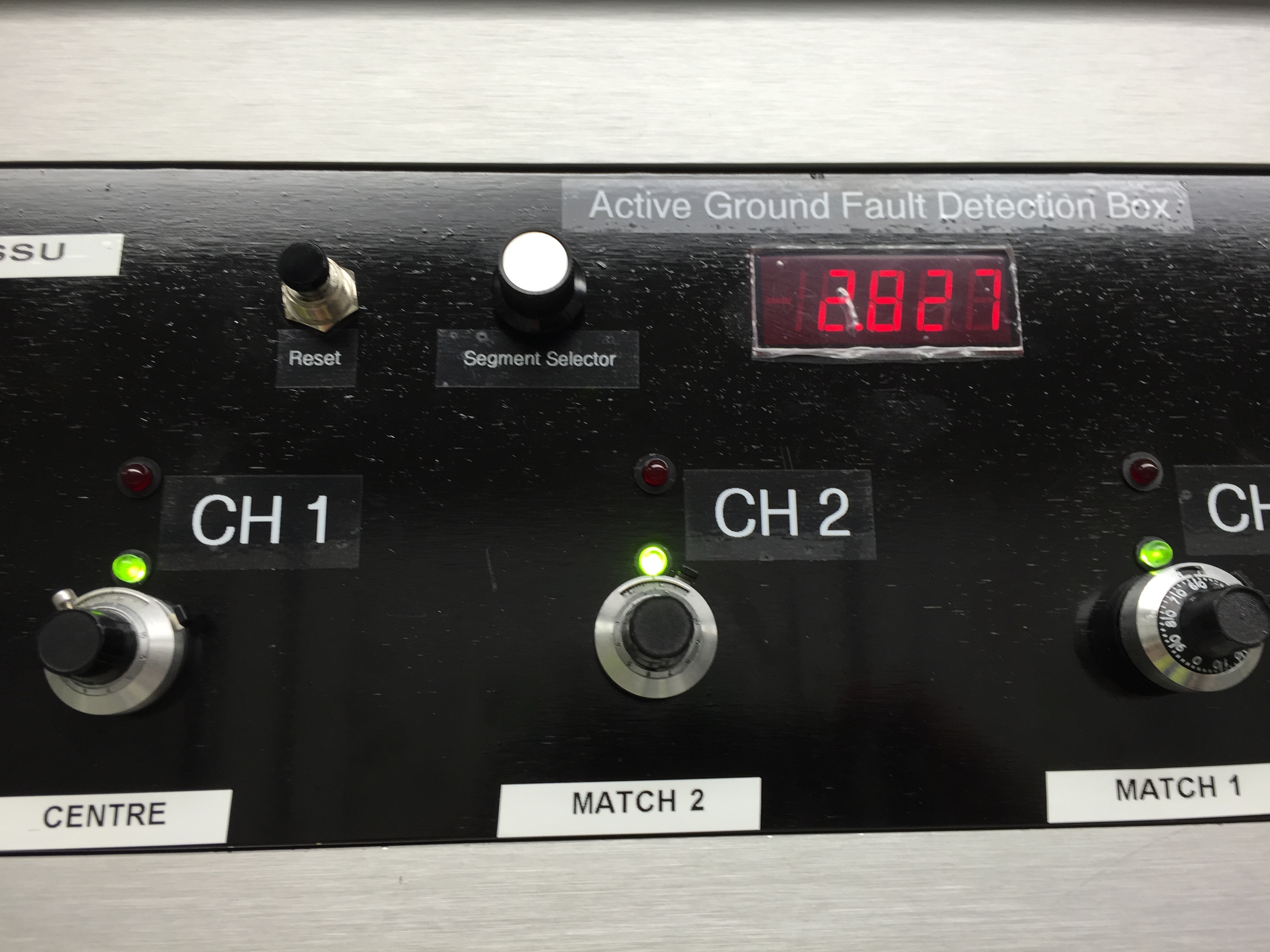 Mark Palmer | MAP Weekly Meeting
7
September 9, 2015
Power Supply System
Both SS magnets currently have training challenges due to the power supply system
Cable resistance significantly increased when decision made to move power supplies to Rack Room 2
Need larger cross-section cable to maintain PSU design specifications
Remedies now being evaluated
Making every effort to get the cooling channel operational before the end of the present ISIS run
Mark Palmer | MAP Weekly Meeting
8
September 9, 2015